All About Me
Your 5 Senses & Body Parts
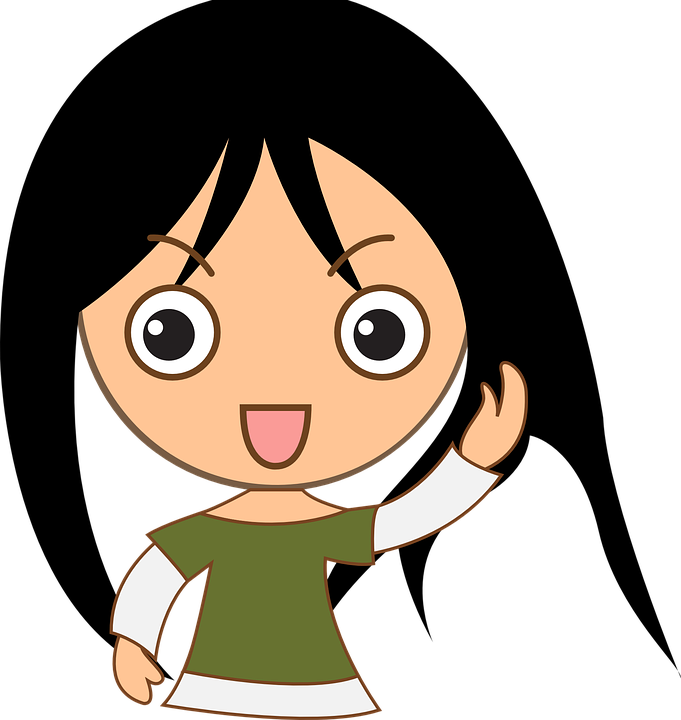 Let’s learn about Health!
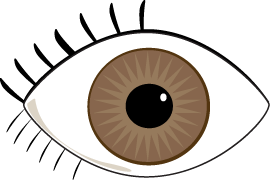 My 5 Senses
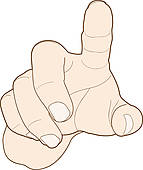 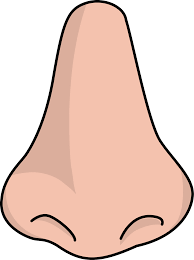 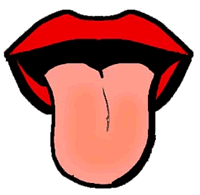 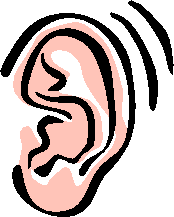 My 5 Senses
Watch the following video to learn about your 5 senses. 
https://www.youtube.com/watch?v=LQNqXnjJxH4 (5 Senses)
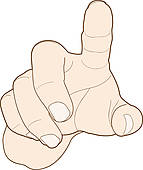 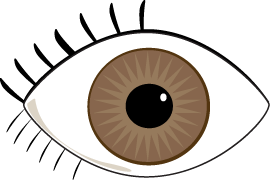 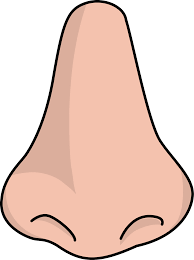 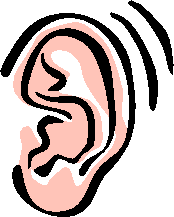 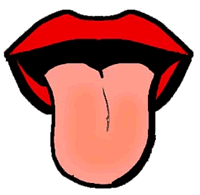 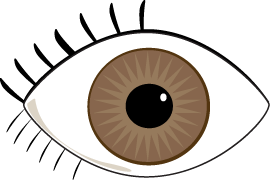 Sight
Think of a time when you saw something interesting or amazing. Describe it.
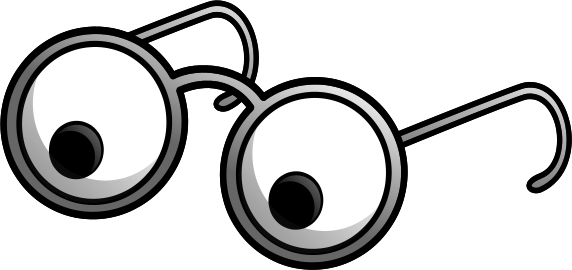 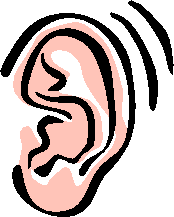 Hearing
Think of a sound that makes you happy. Describe it.
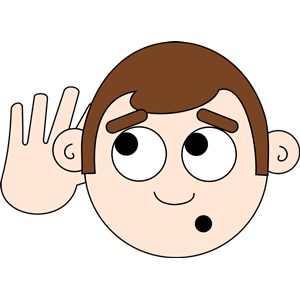 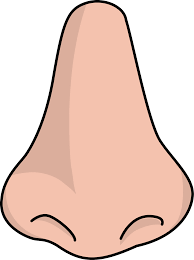 Smell
Think of a smell that makes you feel hungry. Describe it.
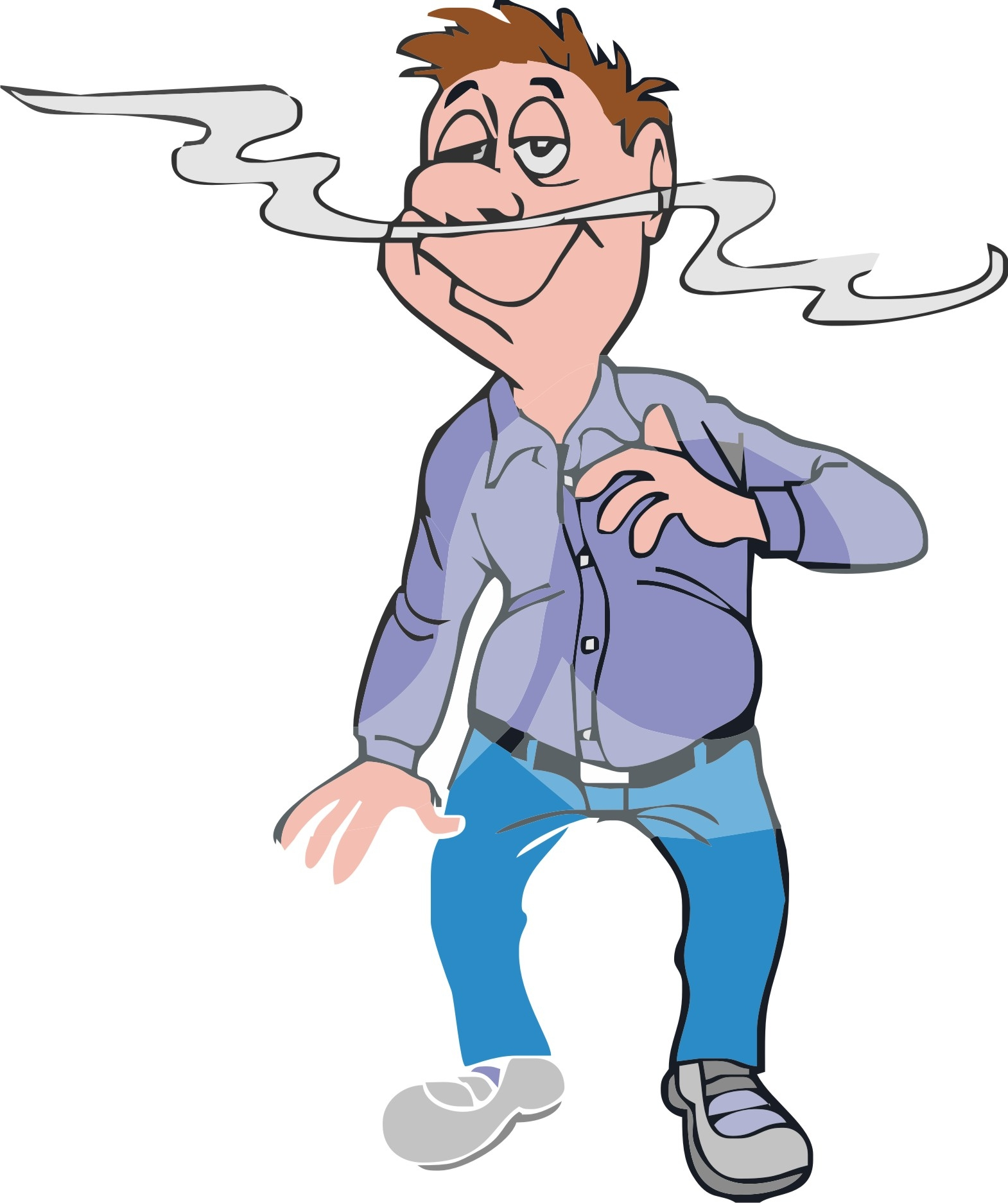 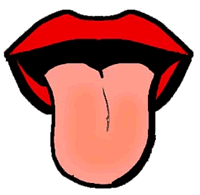 Taste
Think of your favorite food to eat and your least favorite food to eat. Describe it.
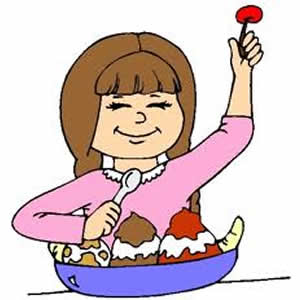 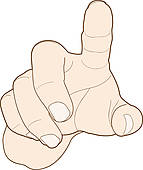 Touch
Think of the last three things you touched. Did they feel soft, hard, cold, or wet? Describe what you touched.
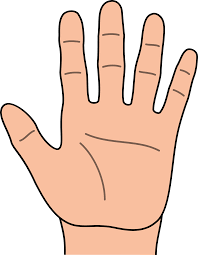 Can You Help Me?
Grandma just finished cooking an apple pie. What senses will I use to enjoy the apple pie?
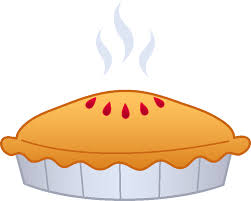 Can You Help Me?
While sitting on the back porch, several bird fly to a tree near you. What senses will you use to enjoy the birds?
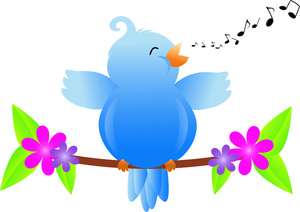 Imagine that….
Imagine that you had to give away one of your senses and could never use that sense again. Which would you give away? Why did you choose that one?
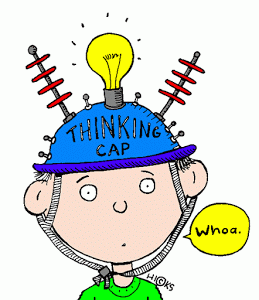 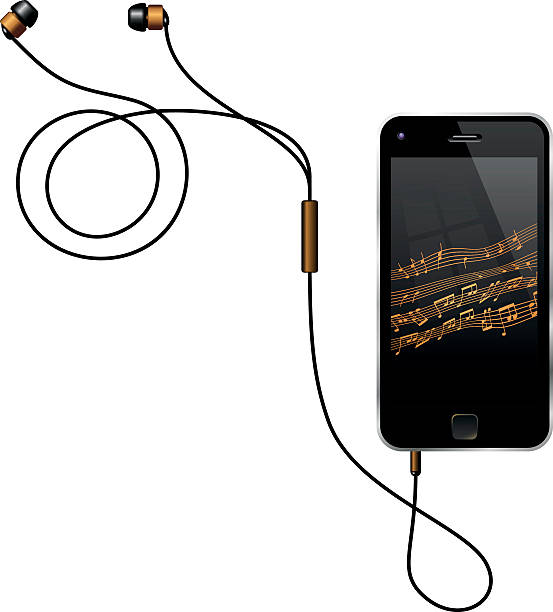 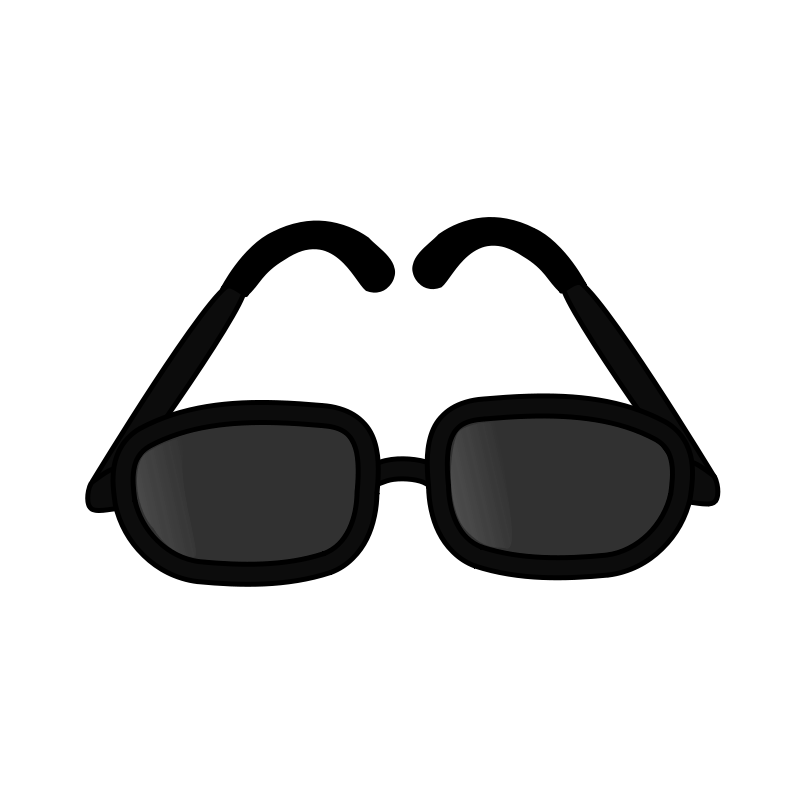 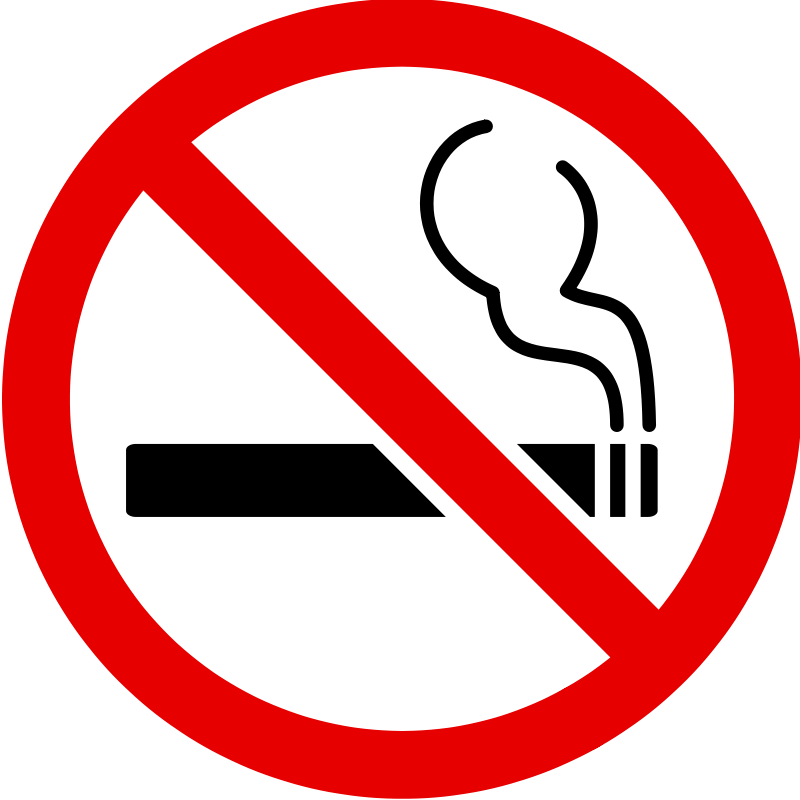 Let’s Protect Our Senses
What can you do to protect your senses today and as you age?

Sight						Smell 					Touch  


Hearing					Taste
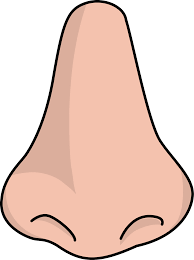 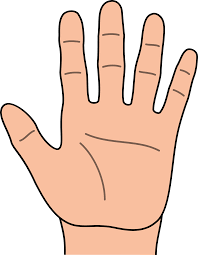 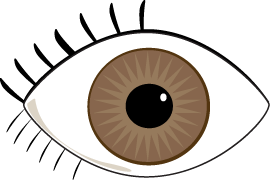 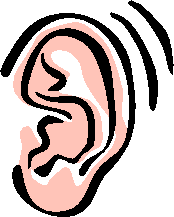 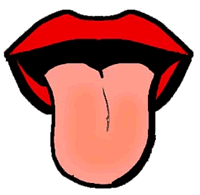 Body Parts
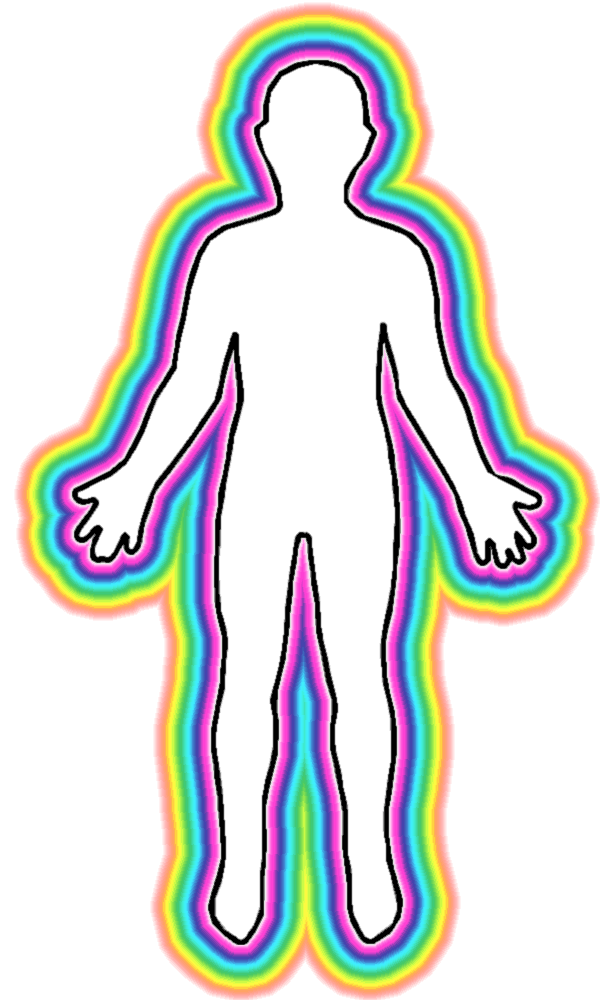 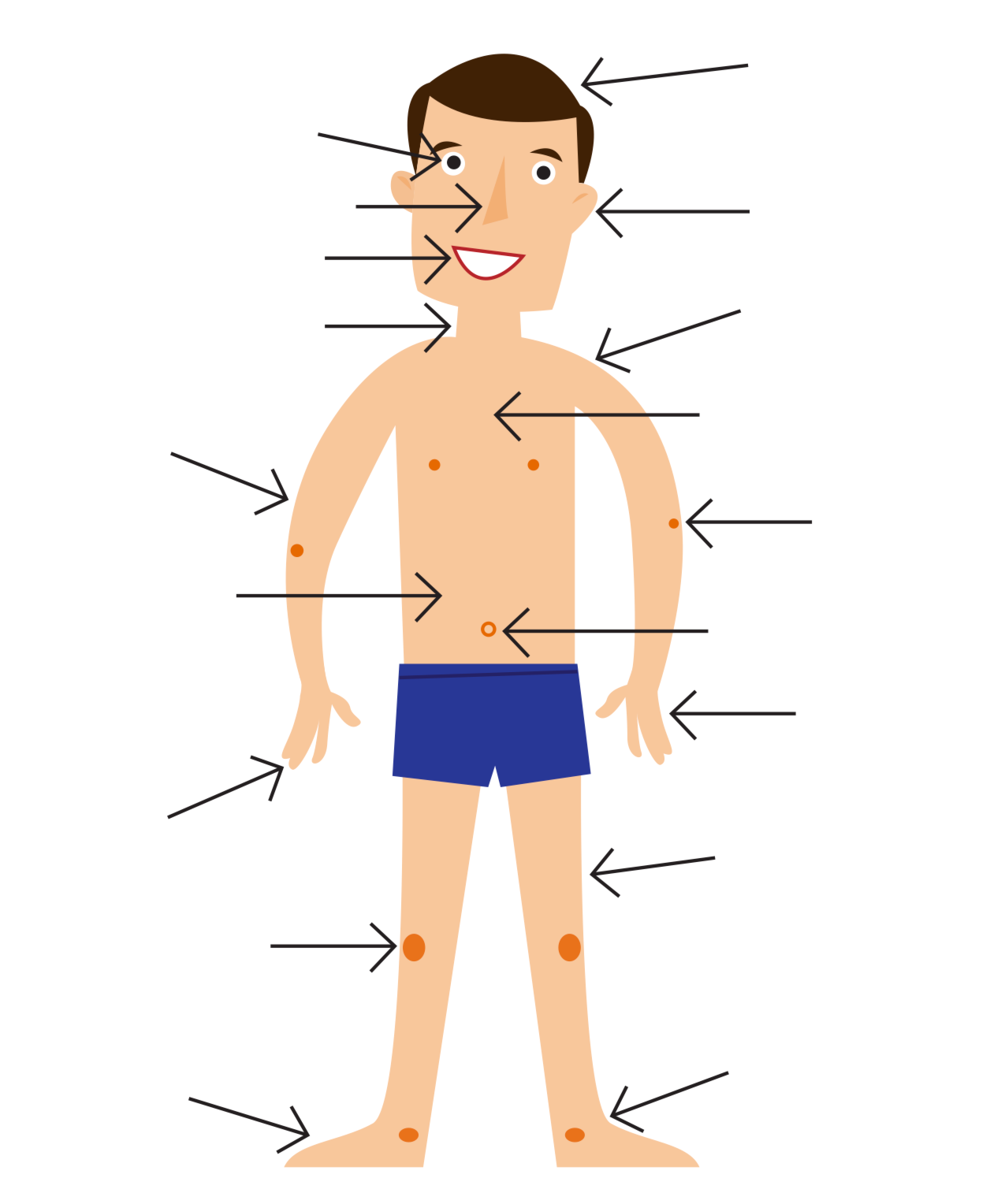 Can You Help Me?
Look at the picture and see how many body parts you know.
What’s Missing?
Look at the picture below to figure out what body parts are missing.
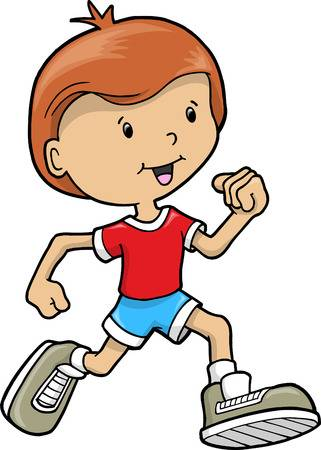 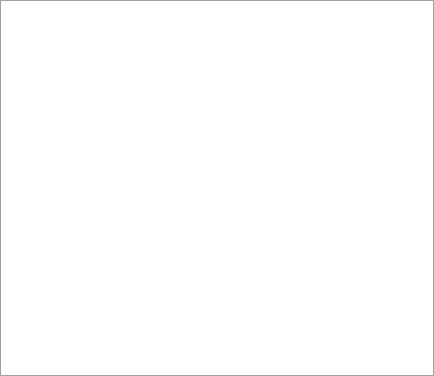 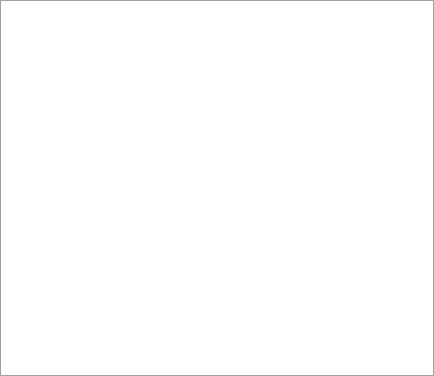 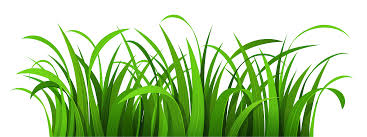 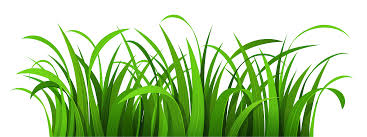 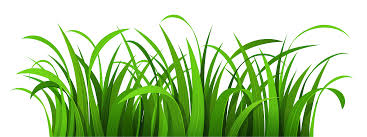 Let’s Work Together...
Body parts must work together to produce many movements. Think about your favorite sports or physical activity. What body parts work together to allow you to participate?
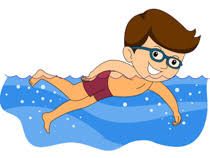 Let’s Practice...
Let’s stand up at our desks and slowly practice a baseball swing together. As we are going through the movements, think about how many body parts are working together to help you hit the ball.
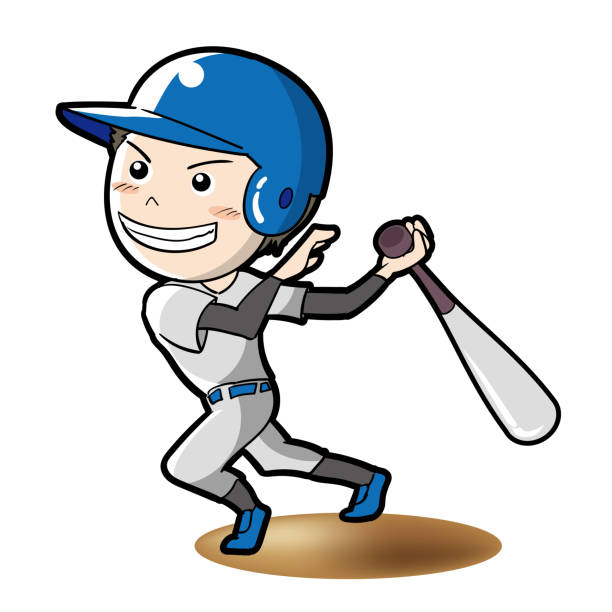 Let’s Review
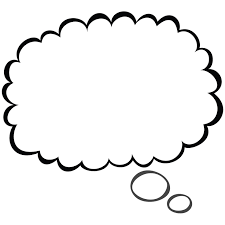 Simon Says...
To review the 5 senses and body parts, let’s play a game of Simon Says at your desks. If you make a mistake, keep playing and learning...
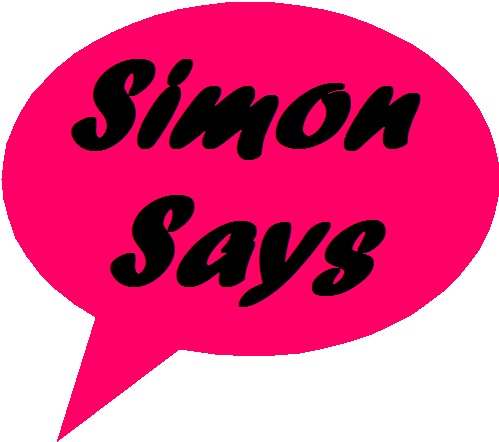 Let’s Move!
https://www.youtube.com/watch?v=u4qpSSwAAXI
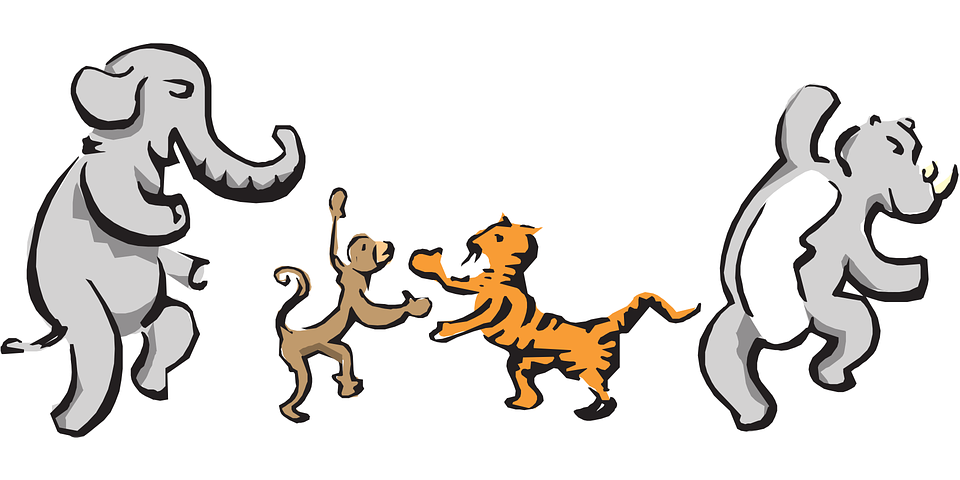 The End
Take care of yourself & Others